ALGEMENE ECONOMIE / 11
BEDRIJFSECONOMISCHE ASPECTEN
Bedrijfseconomische aspecten
BEDRIJFSECONOMISCHE ASPECTEN
Bedrijfseconomische aspecten
BEDRIJFSECONOMISCHE ASPECTEN
Bedrijfseconomische aspecten
BEDRIJFSECONOMISCHE ASPECTEN
Bedrijfseconomische aspecten
BEDRIJFSECONOMISCHE ASPECTEN
Bedrijfseconomische aspecten
BEDRIJFSECONOMISCHE ASPECTEN
Bedrijfseconomische aspecten
BEDRIJFSECONOMISCHE ASPECTEN
Kostprijs calculatiemethoden
BEDRIJFSECONOMISCHE ASPECTEN
Kostprijs calculatiemethoden
BEDRIJFSECONOMISCHE ASPECTEN
Kostprijs calculatiemethoden
BEDRIJFSECONOMISCHE ASPECTEN
Kostprijs calculatiemethoden
BEDRIJFSECONOMISCHE ASPECTEN
Kostprijs calculatiemethoden
BEDRIJFSECONOMISCHE ASPECTEN
Kostprijs calculatiemethoden
BEDRIJFSECONOMISCHE ASPECTEN
Kostprijs calculatiemethoden
BEDRIJFSECONOMISCHE ASPECTEN
Kostprijs calculatiemethoden
BEDRIJFSECONOMISCHE ASPECTEN
Kostprijs calculatiemethoden
BEDRIJFSECONOMISCHE ASPECTEN
Kostprijs calculatiemethoden
BEDRIJFSECONOMISCHE ASPECTEN
Kostprijs calculatiemethoden
BEDRIJFSECONOMISCHE ASPECTEN
Kostprijs calculatiemethoden
BEDRIJFSECONOMISCHE ASPECTEN
Kostprijs calculatiemethoden
BEDRIJFSECONOMISCHE ASPECTEN
BTW-berekeningen
BEDRIJFSECONOMISCHE ASPECTEN
Budgetteermethoden
BEDRIJFSECONOMISCHE ASPECTEN
Budgetteermethoden
BEDRIJFSECONOMISCHE ASPECTEN
Budgetteermethoden
BEDRIJFSECONOMISCHE ASPECTEN
Budgetteermethoden
BEDRIJFSECONOMISCHE ASPECTEN
Budgetteermethoden
BEDRIJFSECONOMISCHE ASPECTEN
Budgetteermethoden
BEDRIJFSECONOMISCHE ASPECTEN
Budgetteermethoden
BEDRIJFSECONOMISCHE ASPECTEN
Budgetteermethoden
BEDRIJFSECONOMISCHE ASPECTEN
Budgetteermethoden
BEDRIJFSECONOMISCHE ASPECTEN
Winst- en margeberekeningen
BEDRIJFSECONOMISCHE ASPECTEN
Winst- en margeberekeningen
BEDRIJFSECONOMISCHE ASPECTEN
Winst- en margeberekeningen
BEDRIJFSECONOMISCHE ASPECTEN
Winst- en margeberekeningen
BEDRIJFSECONOMISCHE ASPECTEN
Winst- en margeberekeningen
BEDRIJFSECONOMISCHE ASPECTEN
Winst- en margeberekeningen
BEDRIJFSECONOMISCHE ASPECTEN
Winst- en margeberekeningen
BEDRIJFSECONOMISCHE ASPECTEN
Winst- en margeberekeningen
BEDRIJFSECONOMISCHE ASPECTEN
Winst- en margeberekeningen
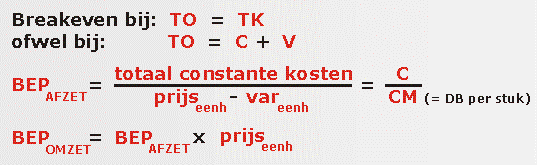 BEDRIJFSECONOMISCHE ASPECTEN
Winst- en margeberekeningen
BEDRIJFSECONOMISCHE ASPECTEN
Winst- en margeberekeningen
BEDRIJFSECONOMISCHE ASPECTEN
Winst- en margeberekeningen
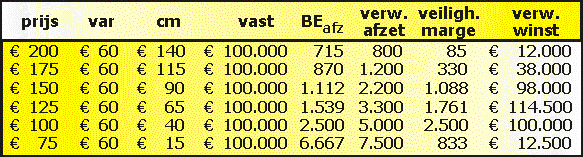 BEDRIJFSECONOMISCHE ASPECTEN
Winst- en margeberekeningen
BEDRIJFSECONOMISCHE ASPECTEN
Winst- en margeberekeningen
BEDRIJFSECONOMISCHE ASPECTEN
Winst- en margeberekeningen
BEDRIJFSECONOMISCHE ASPECTEN
Winst- en margeberekeningen
BEDRIJFSECONOMISCHE ASPECTEN
Winst- en margeberekeningen
BEDRIJFSECONOMISCHE ASPECTEN
Winst- en margeberekeningen
BEDRIJFSECONOMISCHE ASPECTEN
Winst- en margeberekeningen
BEDRIJFSECONOMISCHE ASPECTEN
Winst- en margeberekeningen